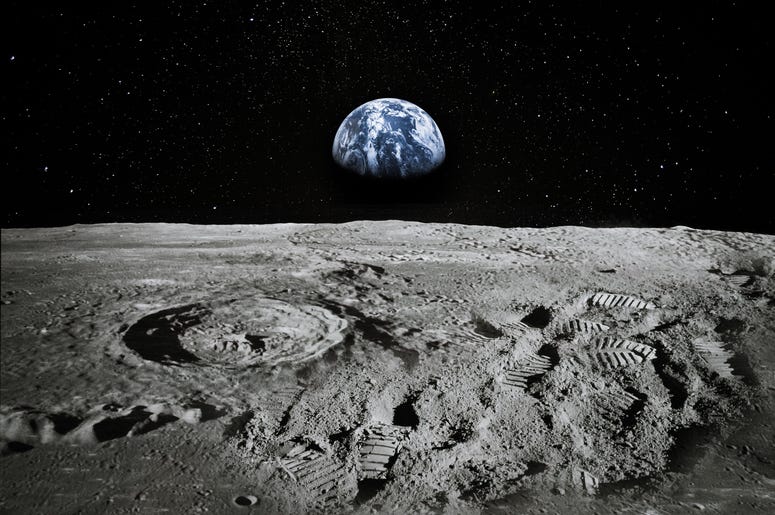 LUNAR LANDING PAYLOAD CRANE
Alanna Black | Jayson Dickinson | Christina Morrow | Ryker Mullinix
TEAM 517
Meet Team 517
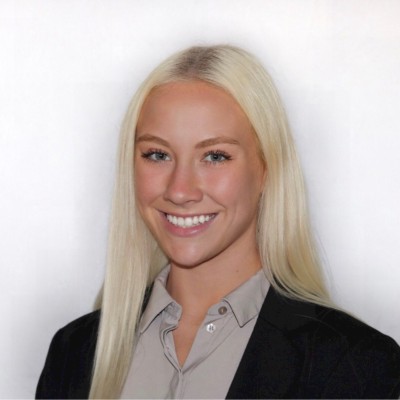 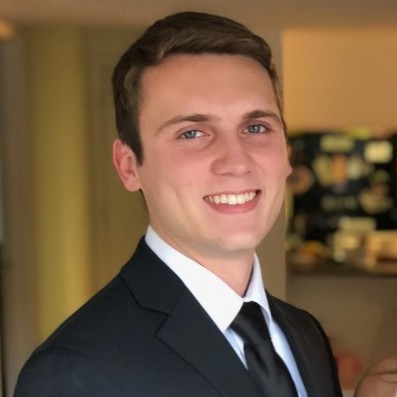 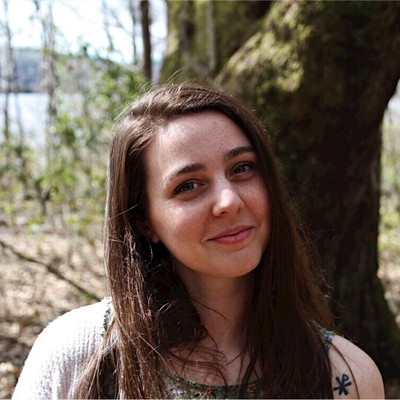 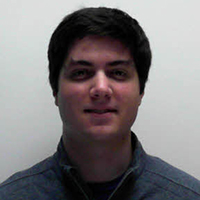 Alanna Black
Jayson Dickinson
Christina Morrow
Ryker Mullinix
Design & Test 
Engineer
Robotics & 
Controls Engineer
Project Manager &
Fluid Dynamics Engineer
Materials Engineer
Christina Morrow
2
Sponsor & Advisor
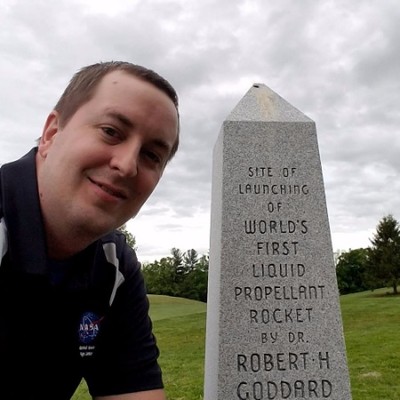 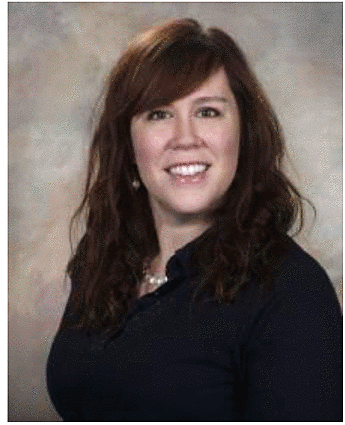 Dr. Eric Hellstrom
Justin Rowe
Rachel McCauley
NASA Marshall Space 
Flight Center
FAMU-FSU 
College of Engineering
NASA Marshall Space 
Flight Center
Christina Morrow
3
Project Objective
The objective of this project is to offload the LSMS (Lightweight Surface Manipulation System) from the CLPS (Commercial Lunar Payload Services) lander onto a platform.
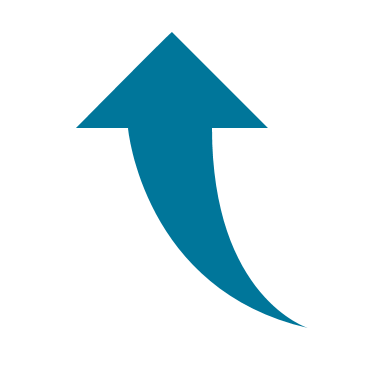 4m
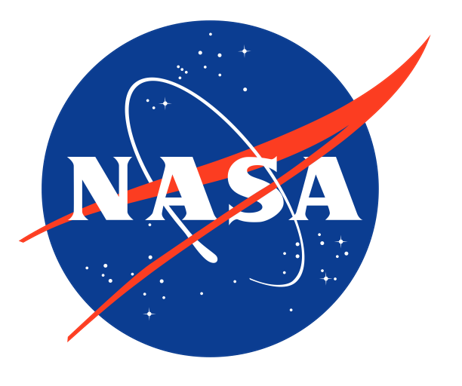 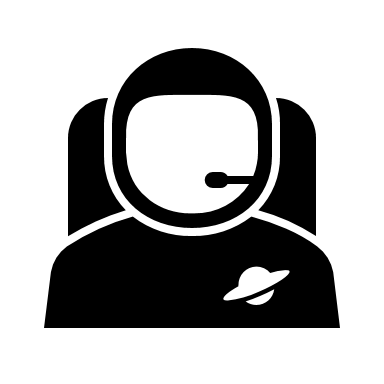 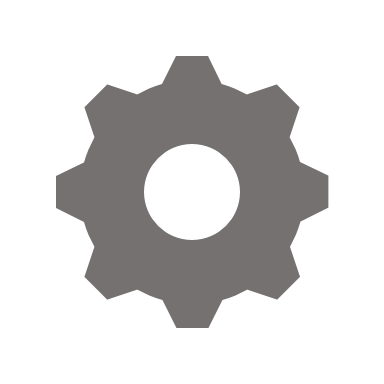 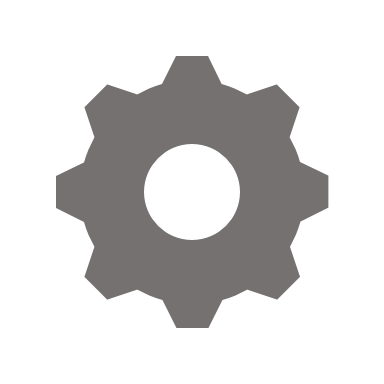 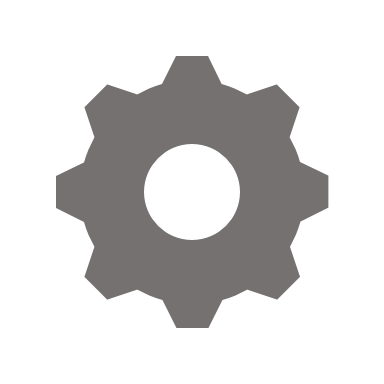 Christina Morrow
4
Project Background
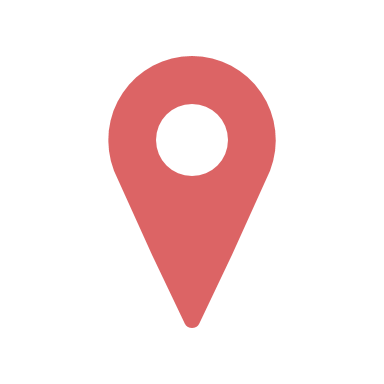 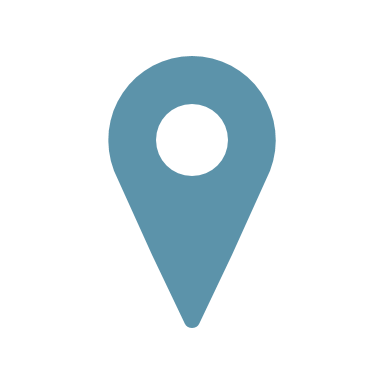 NASA Plans for 
Lunar Base
NASA Developed Payload Crane
v
v
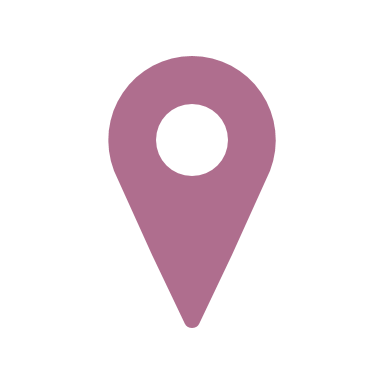 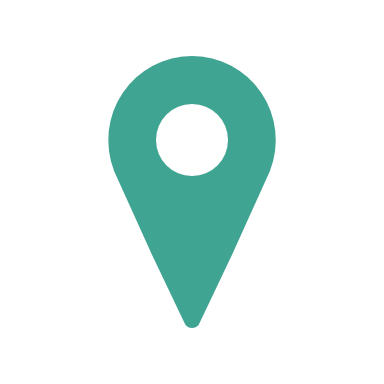 Artemis Mission
Announced
Design Payload Crane Off-loader
Christina Morrow
5
Motivation
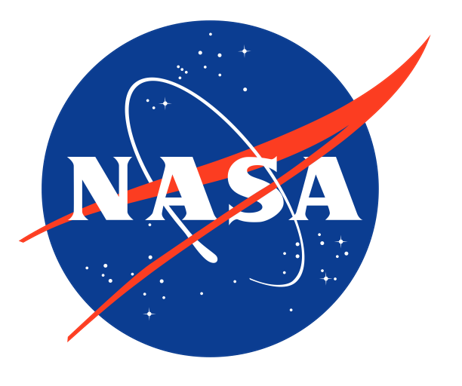 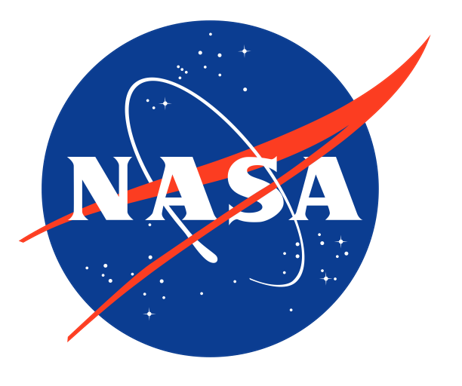 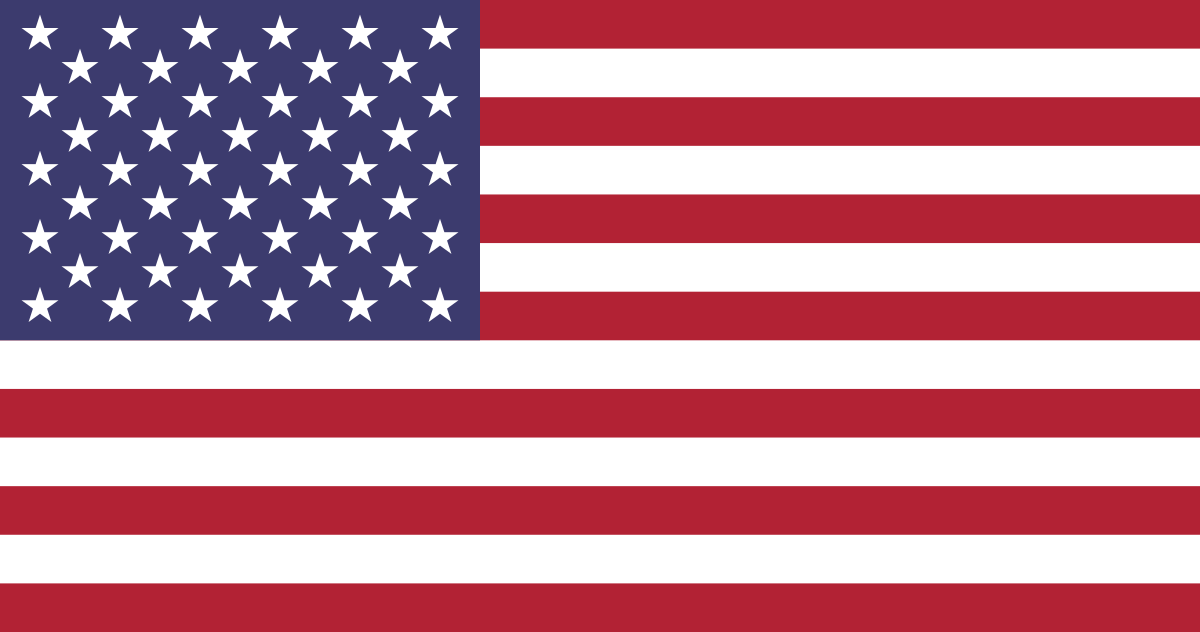 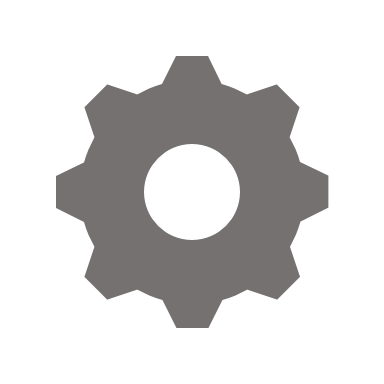 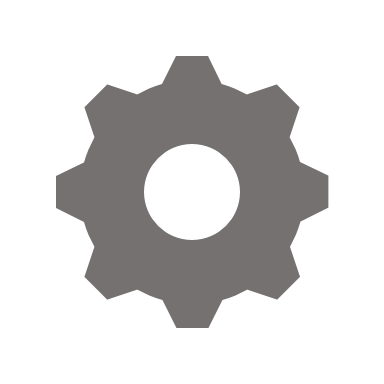 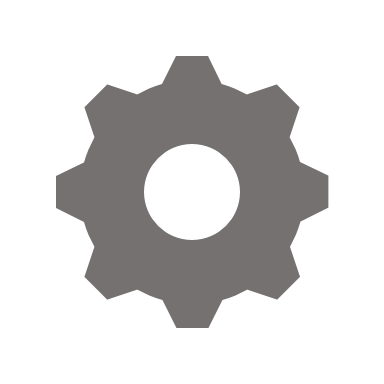 Christina Morrow
6
Motivation
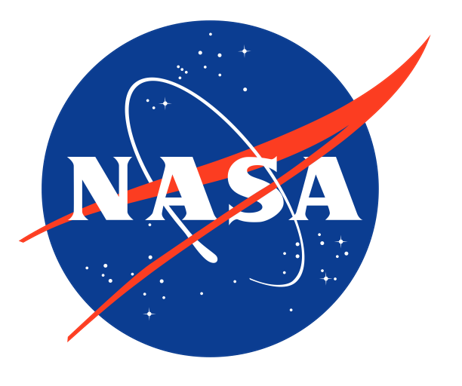 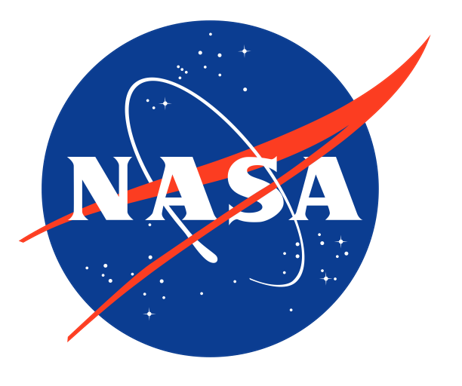 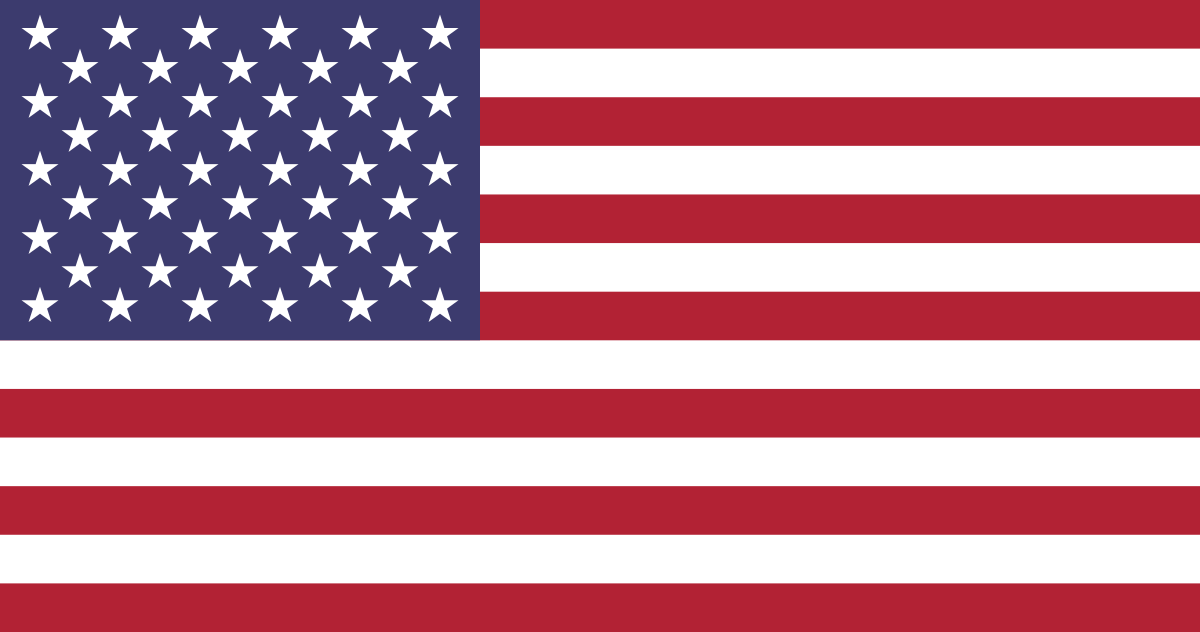 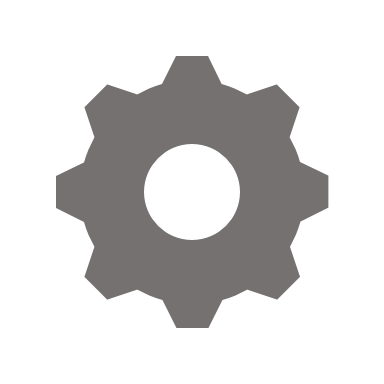 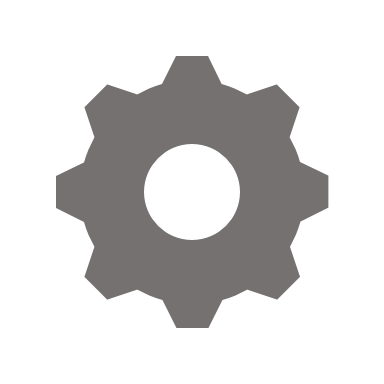 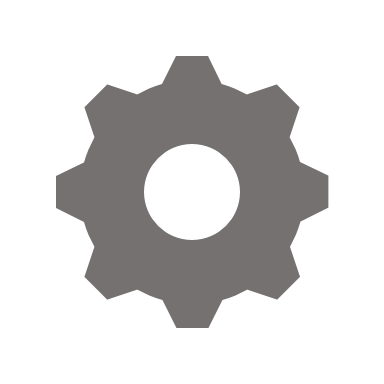 Christina Morrow
7
A
R
R
O
W
AUTOMATED AND RANGED RELOCATION OF THE LSMS FOR WIDER APPLICATION
Christina Morrow
8
Customer Needs
Is there a time constraint for transporting the LSMS?
What is the expected level of autonomy?
What scale should be used?
How much does the LSMS weigh?
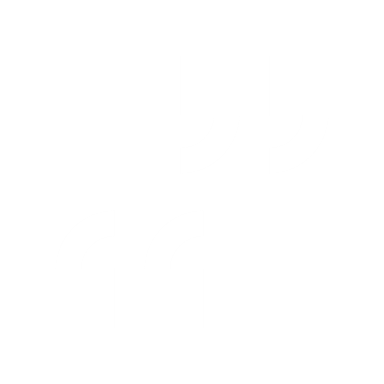 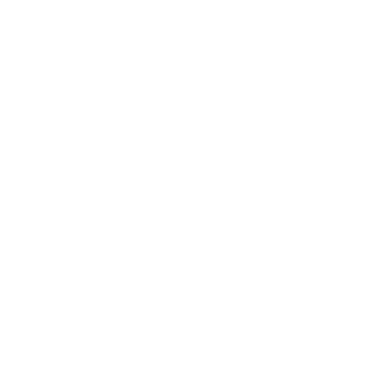 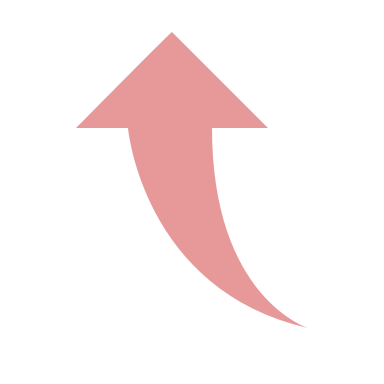 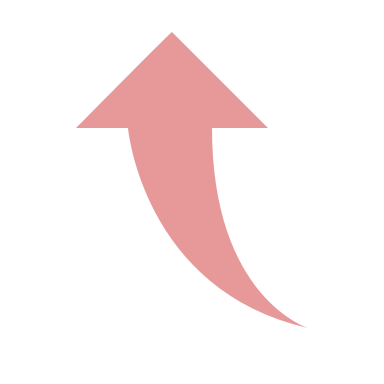 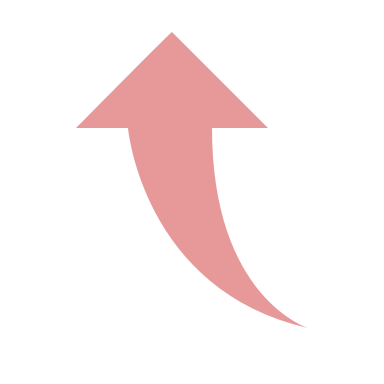 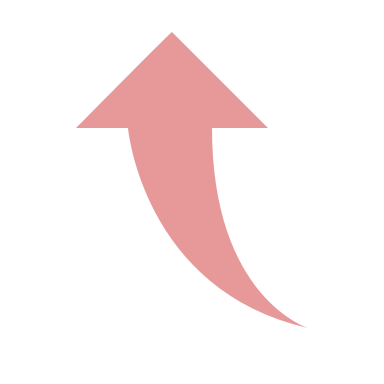 There is no time constraint for transport of the LSMS.
The ARROW will be scalable to mate with the LSMS.
The ARROW will lift up to 300 lbs.
Automation for offloading will be part of the landing sequence.
Christina Morrow
9
Assumptions
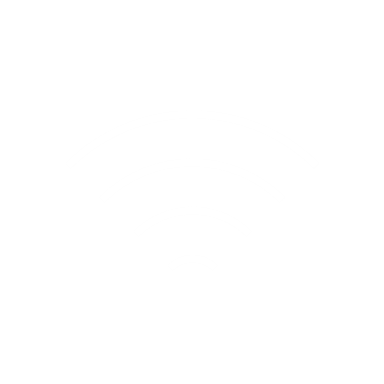 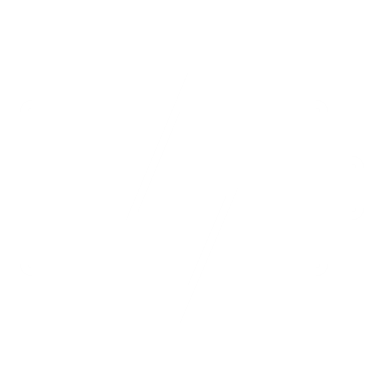 THE ARROW HAS ACCESS TO POWER VIA THE CLPS LANDER
LSMS WILL SEND READY SIGNAL TO ARROW
REUSABILITY IS NOT A CONCERN
LSMS CAN DOCK TO LUNAR PLATFORM
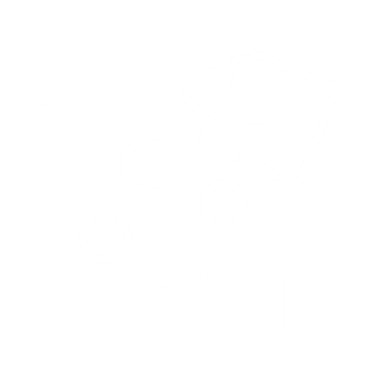 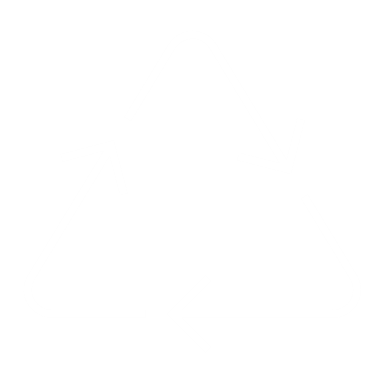 Ryker Mullinix
10
Key Goals
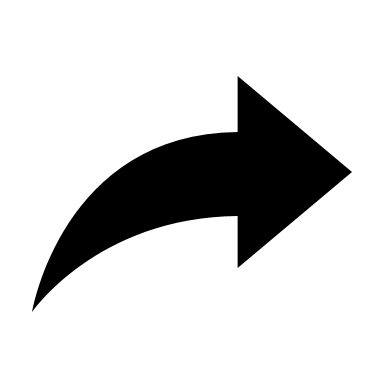 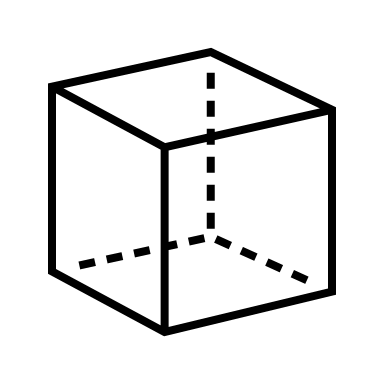 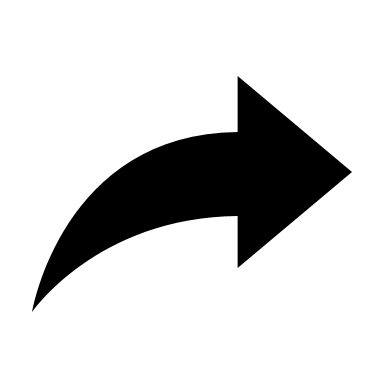 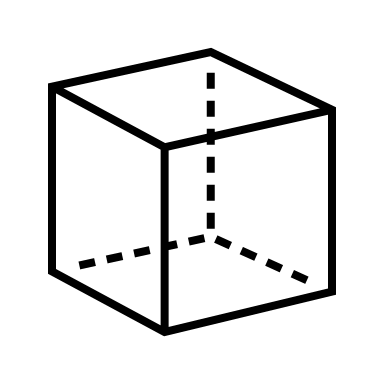 OFFLOAD LSMS
SCALABILITY
AUTONOMY
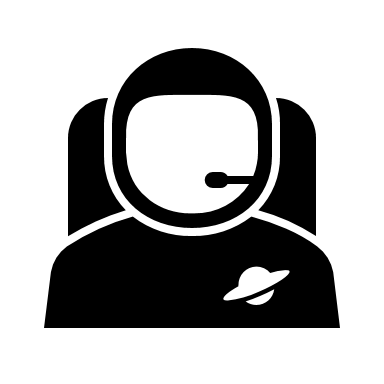 Ryker Mullinix
11
Functional Decomposition
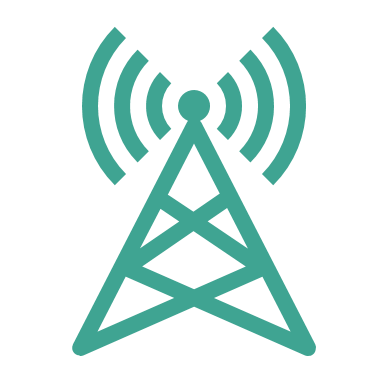 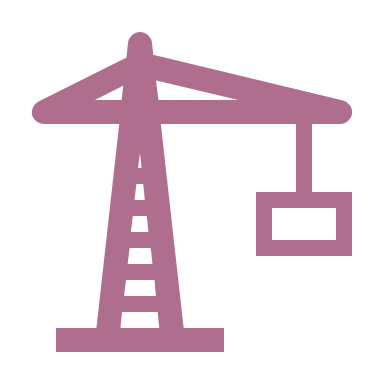 MOTION
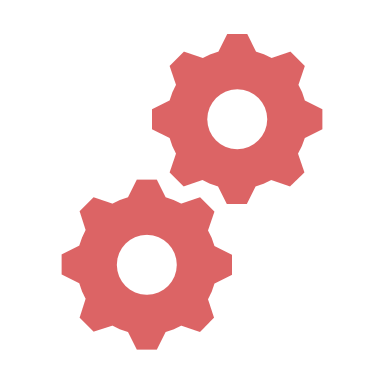 COMMUNICATION
POWER
SUPPORT
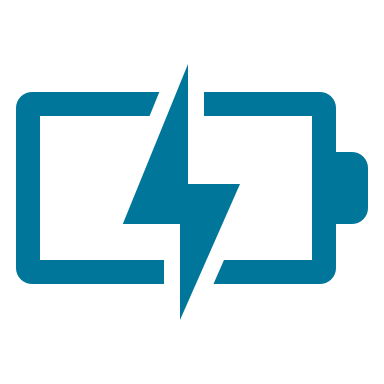 Ryker Mullinix
12
Functional Decomposition
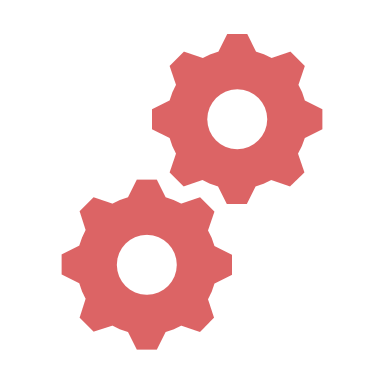 MOTION
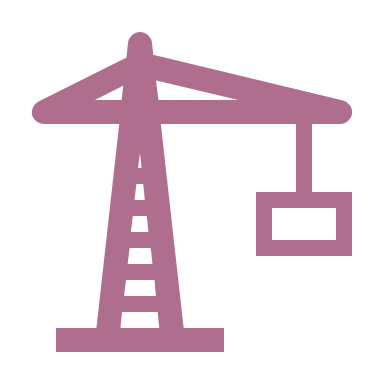 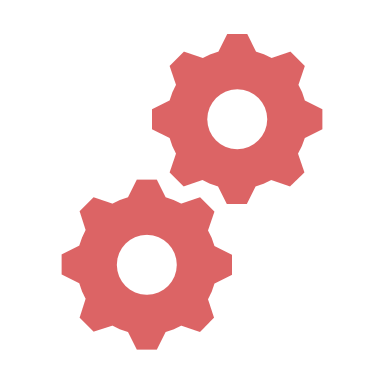 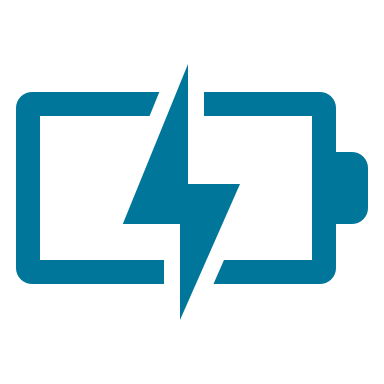 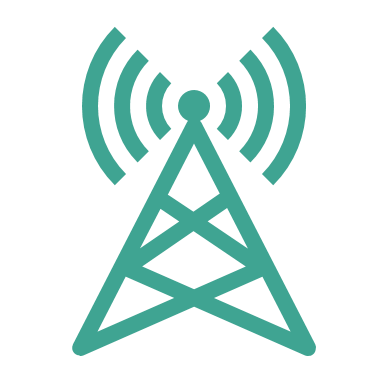 Ryker Mullinix
13
Functional Decomposition
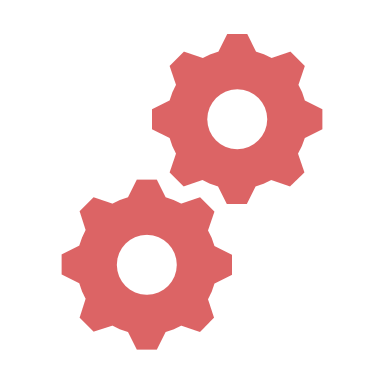 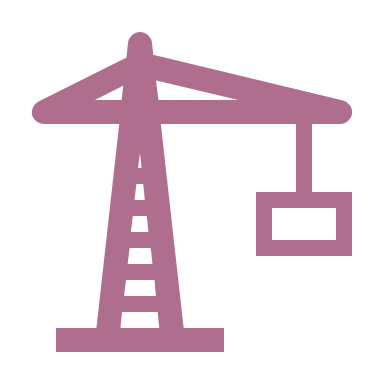 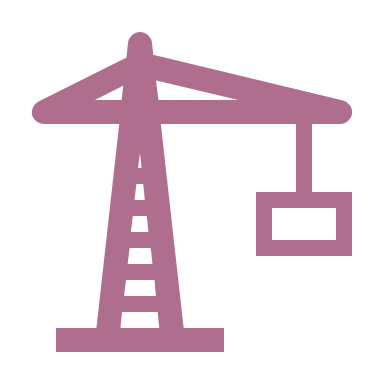 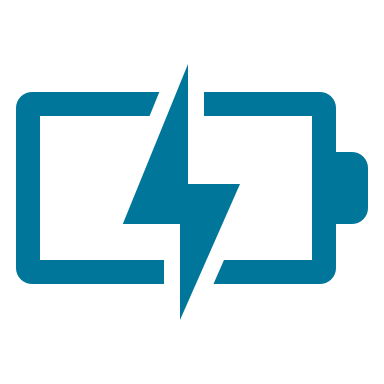 SUPPORT
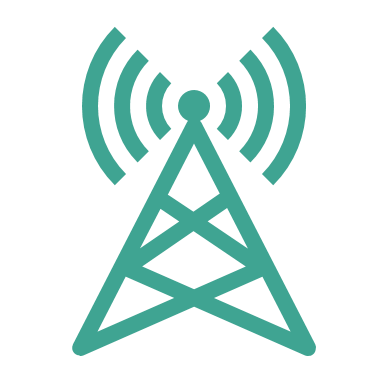 Ryker Mullinix
14
Functional Decomposition
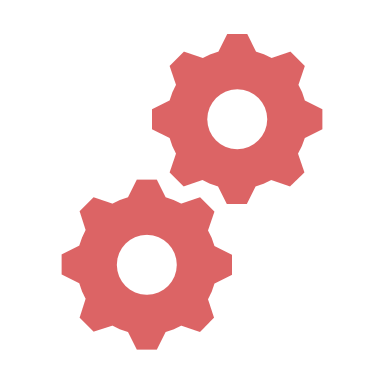 POWER
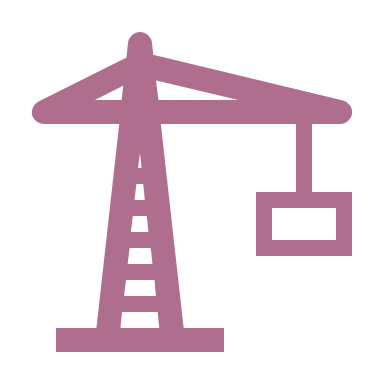 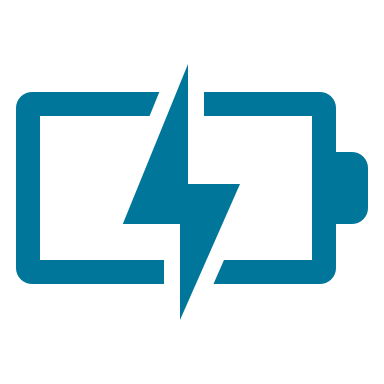 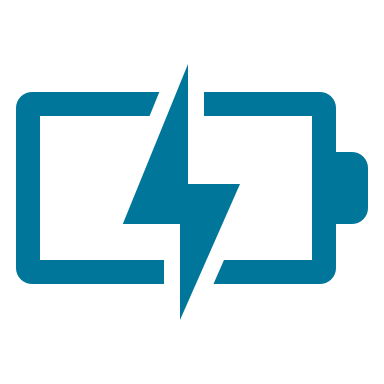 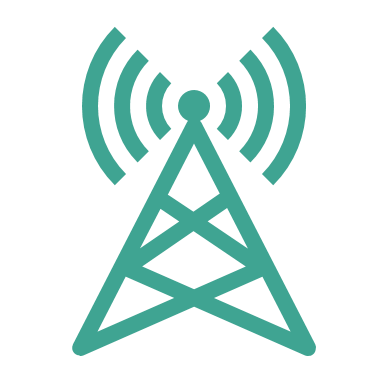 Ryker Mullinix
15
Functional Decomposition
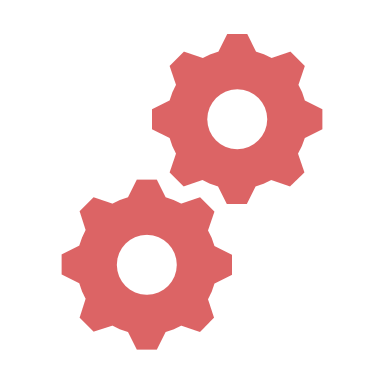 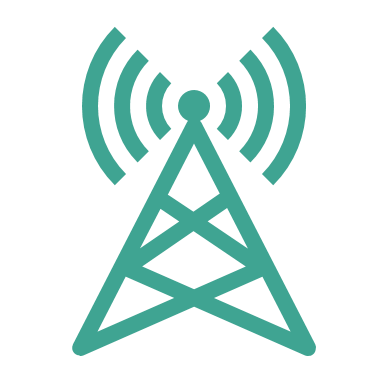 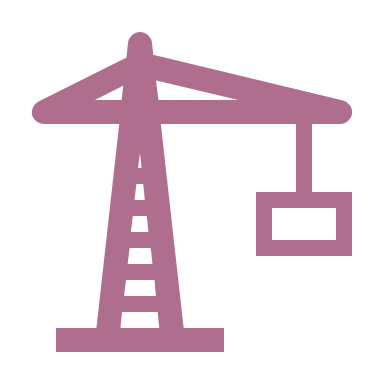 COMMUNICATION
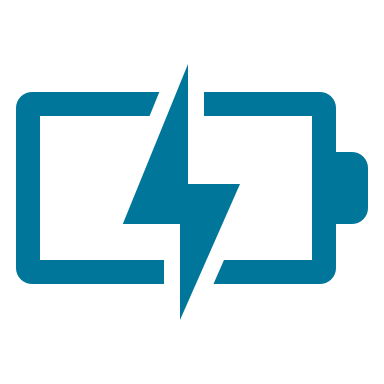 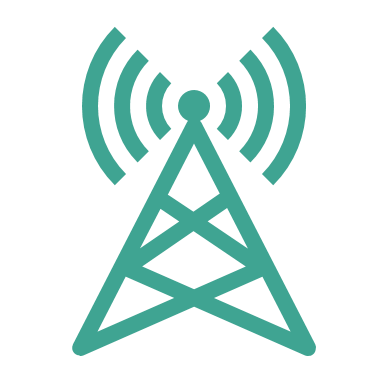 Ryker Mullinix
16
Future Work
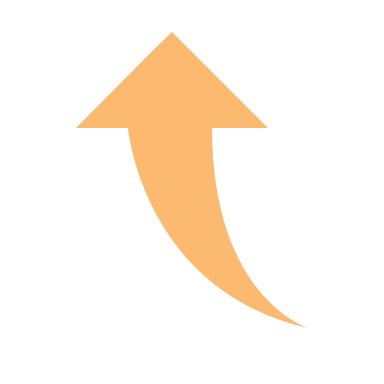 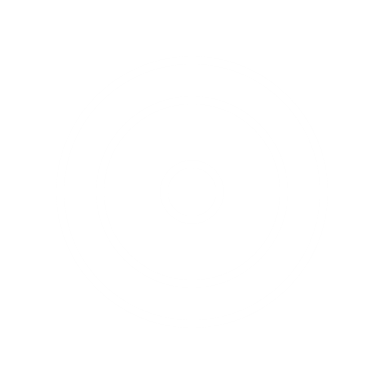 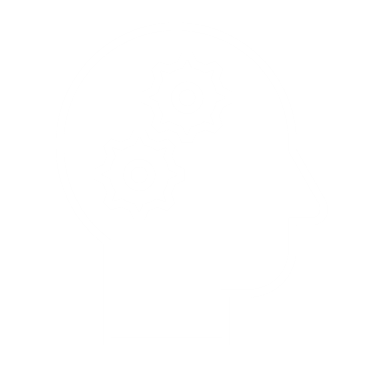 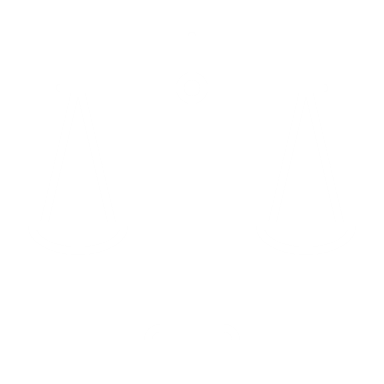 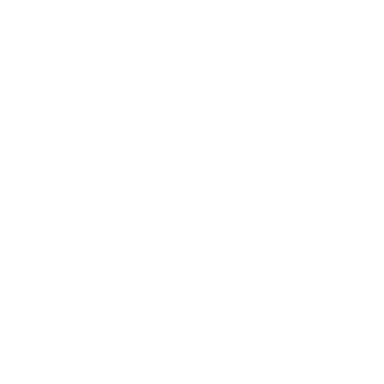 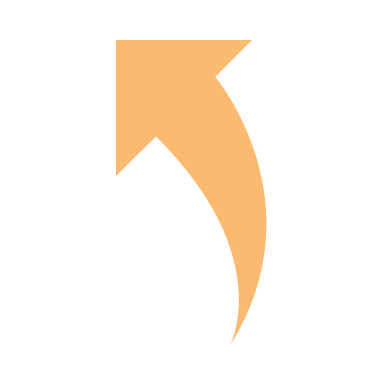 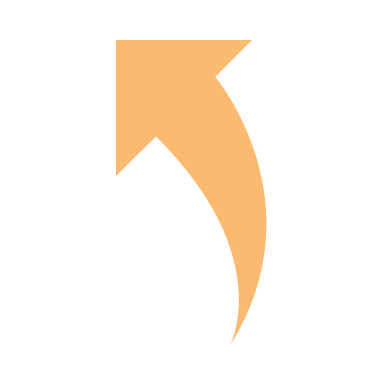 CONCEPT
SELECTION
CONCEPT
GENERATION
TARGETS & 
METRICS
CONCEPT
EVALUATION
Ryker Mullinix
17
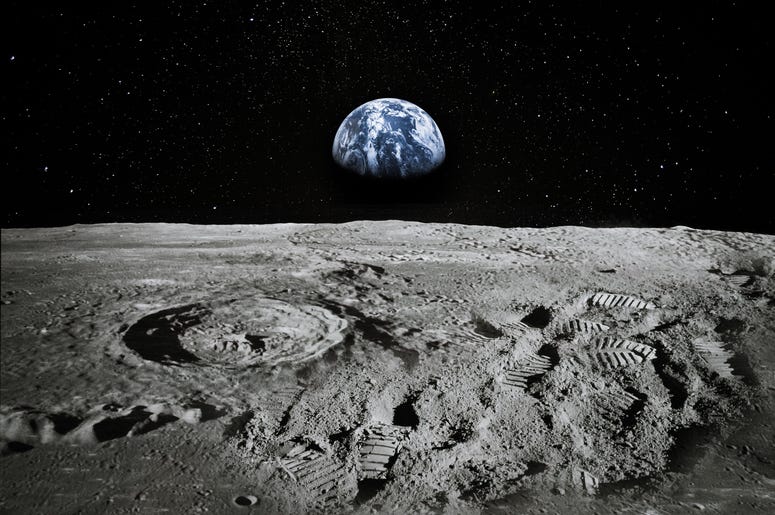 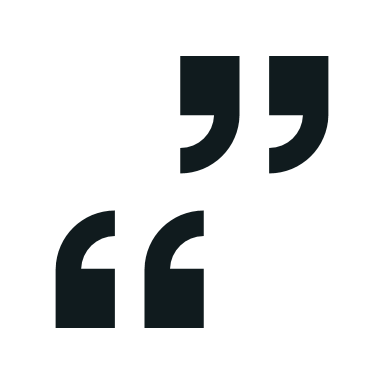 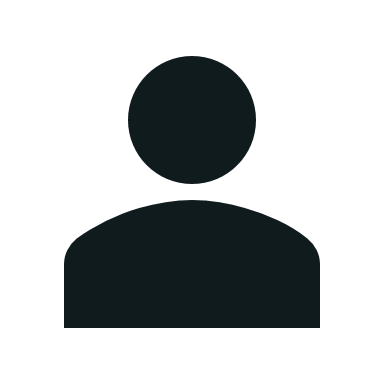 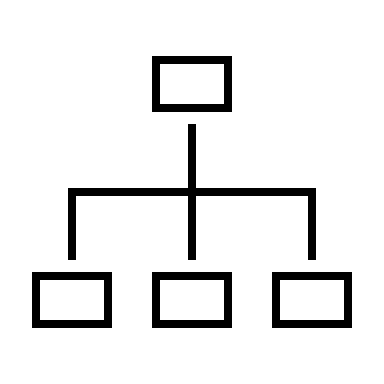 LUNAR LANDING PAYLOAD CRANE
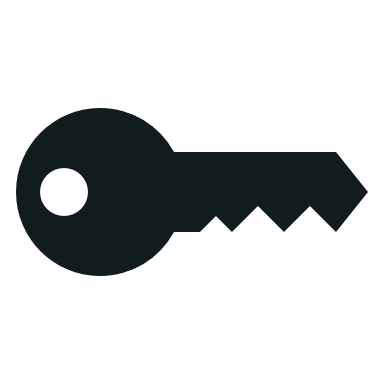 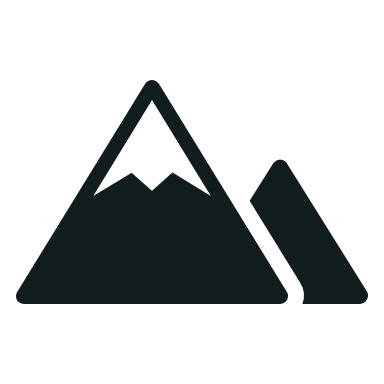 Alanna Black | Jayson Dickinson | Christina Morrow | Ryker Mullinix
TEAM 517
Background Info - Artemis
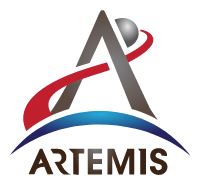 Artemis Mission Milestones:
Scheduled to Launch in 2023
Sending the next man and first woman to the moon
Major goal is to set up a lunar base
Photos from nasa.gov
19
Background Info - LSMS
Versatile and Multi-Functional:
Precision Payload Lifting / Unloading
Large-Scale 3-D Printing
Assembly, and Regolith Excavation and Handling
Astronaut Elevator 
Deploying Structures + Science
Connections, E-Beam Welding
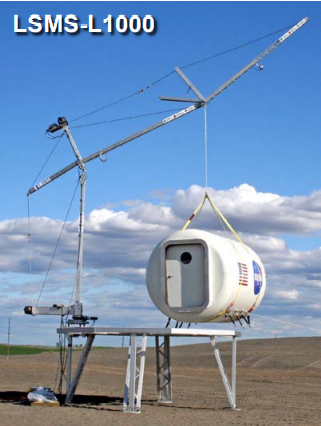 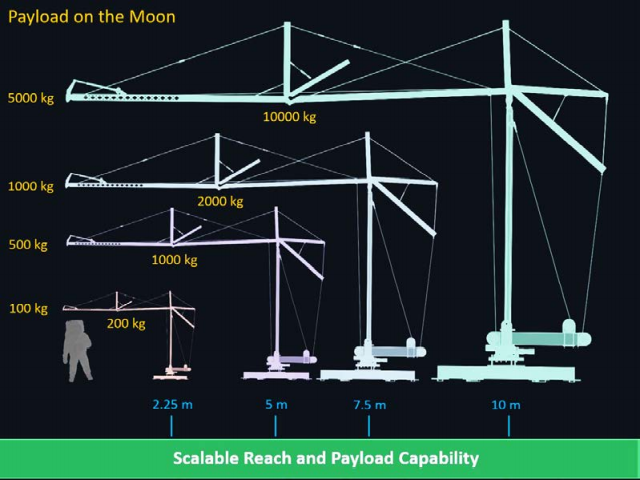 NASA LSMS Crane
Info and Photos from Presentation Given by Tom Jones
20
Customer Needs (new)
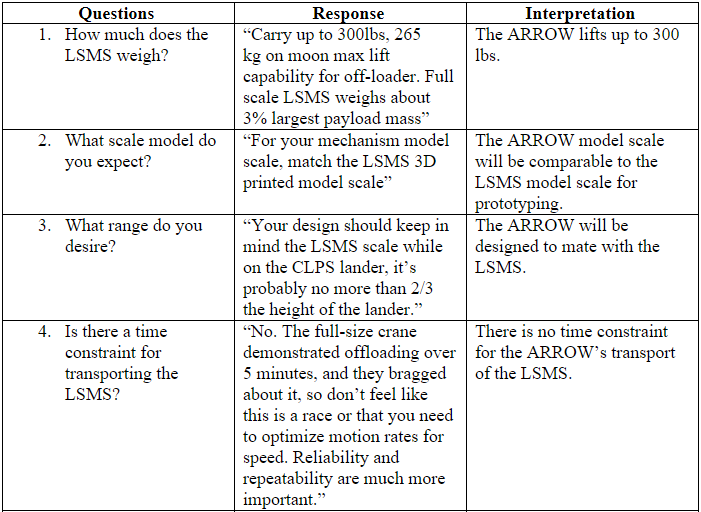 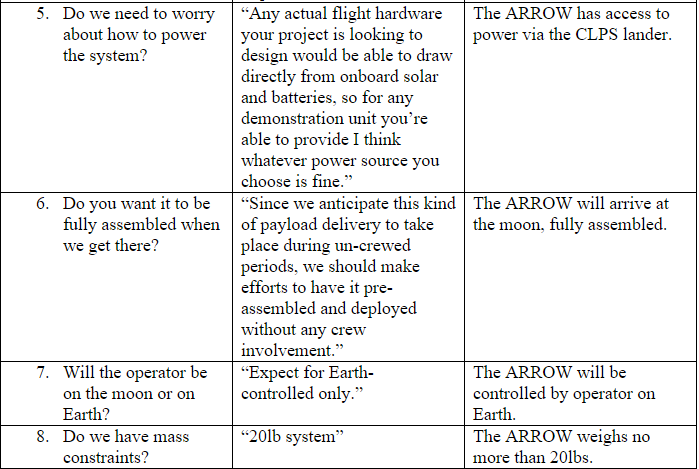 21
Customer Needs (new)
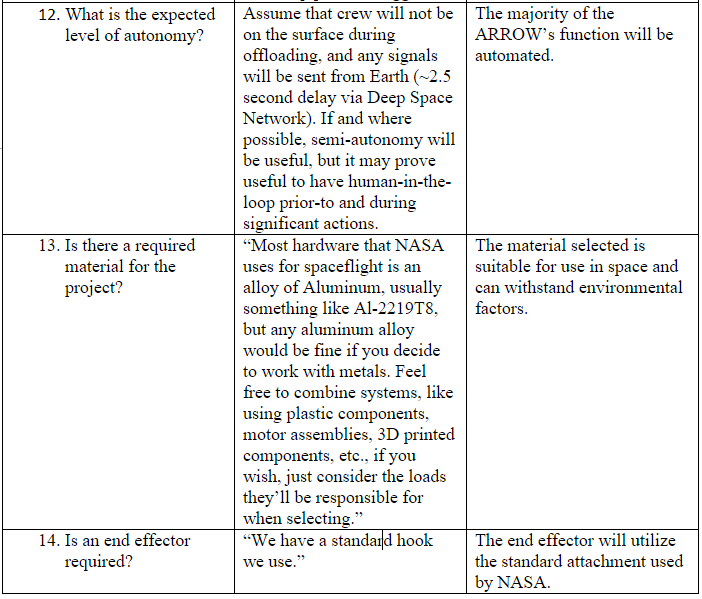 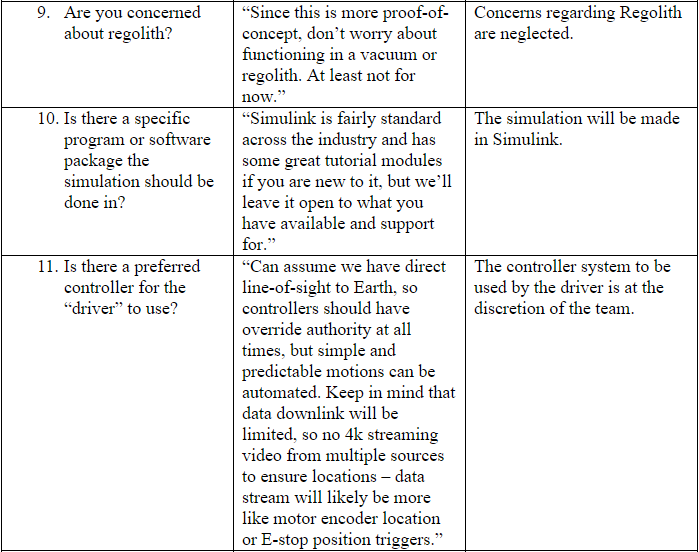 22
Customer Needs (old)
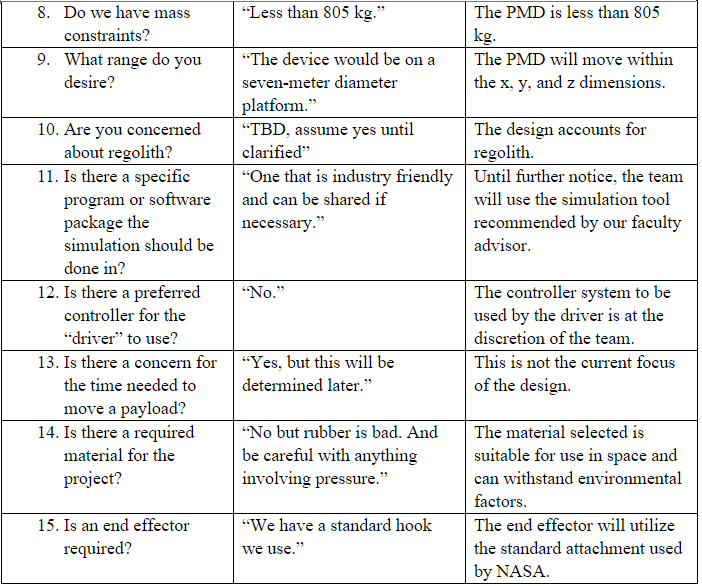 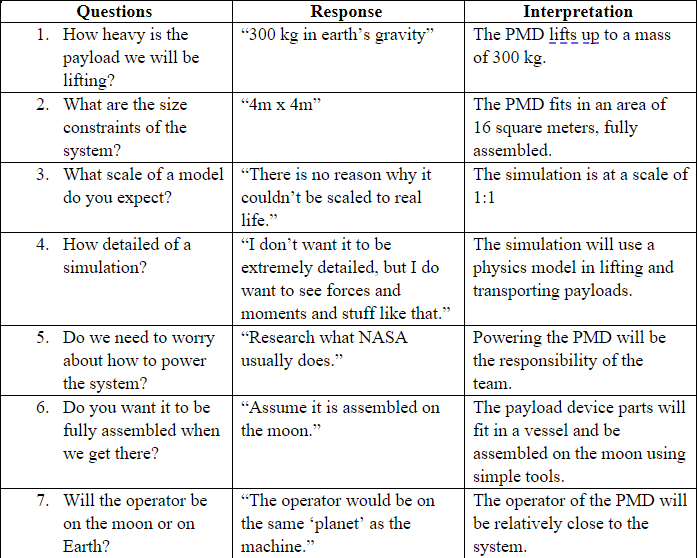 23
Key Goals – SAE Standards
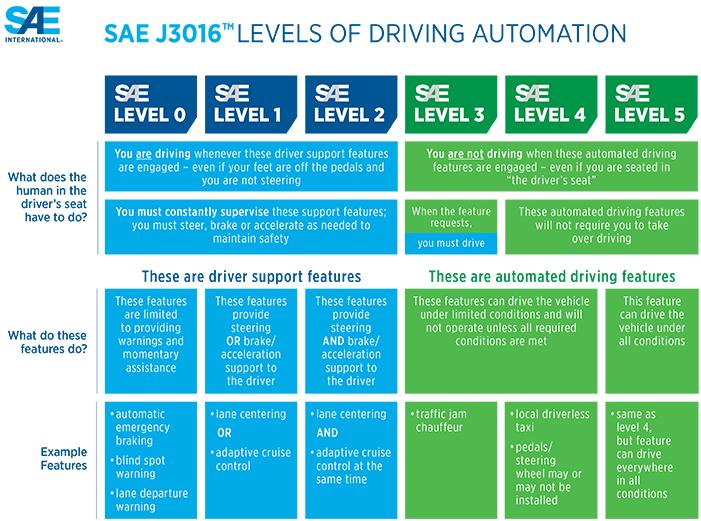 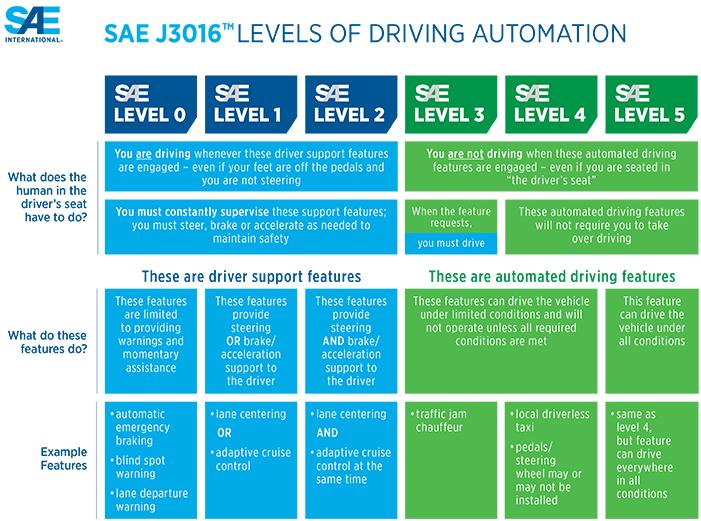 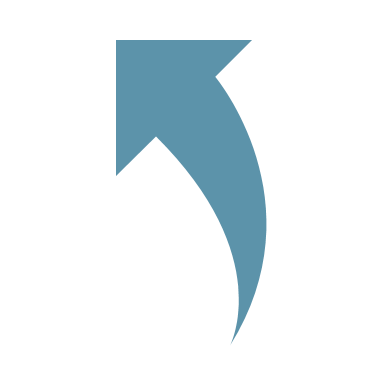 24
Functional Decomposition (new)
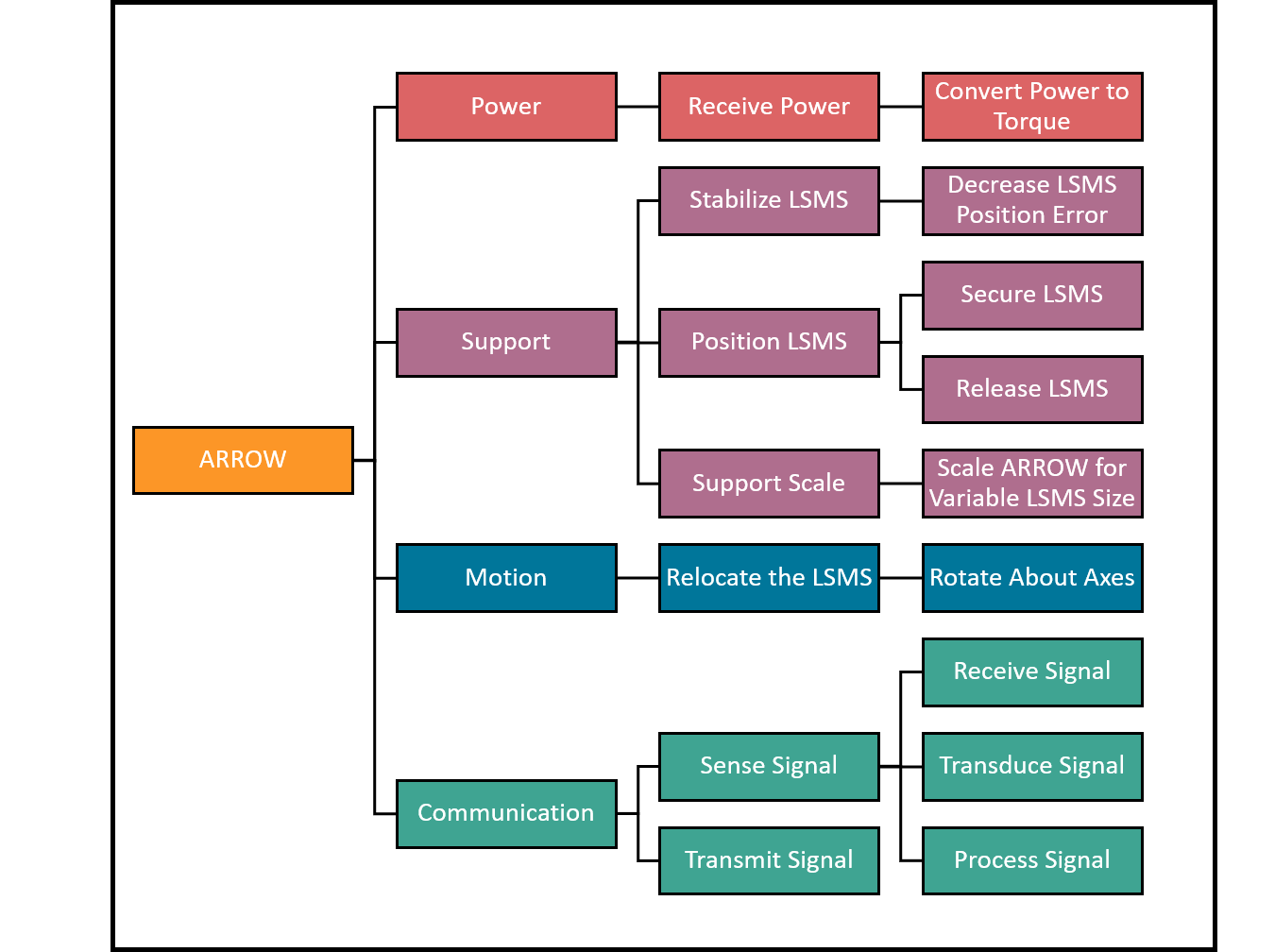 Cross Reference Table
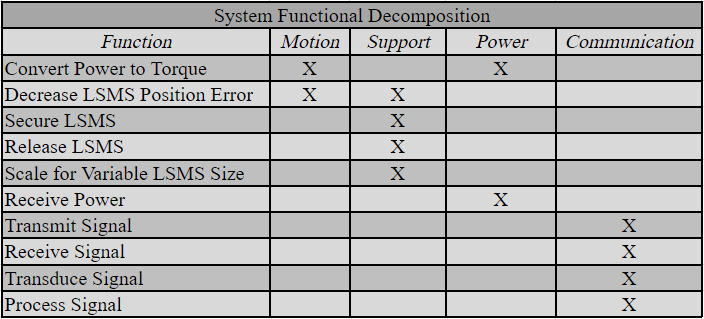 Hierarchy Flow Chart
25
Functional Decomposition (old)
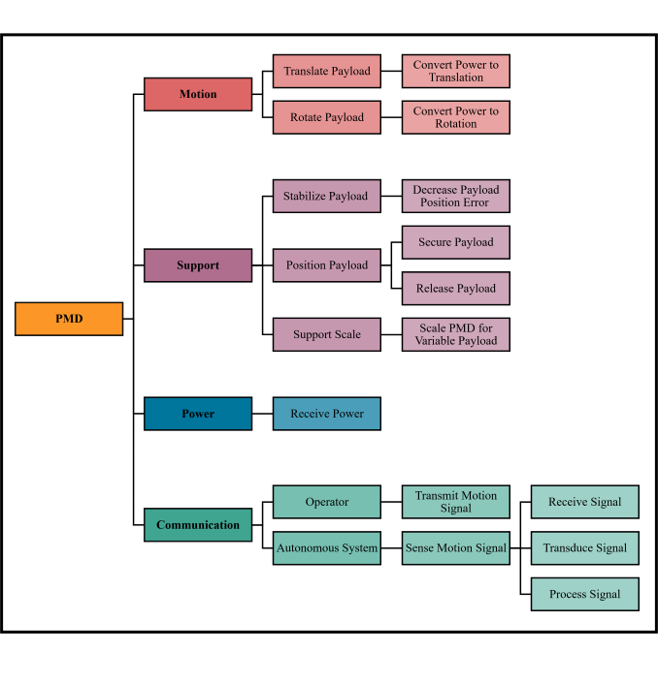 Cross Reference Table
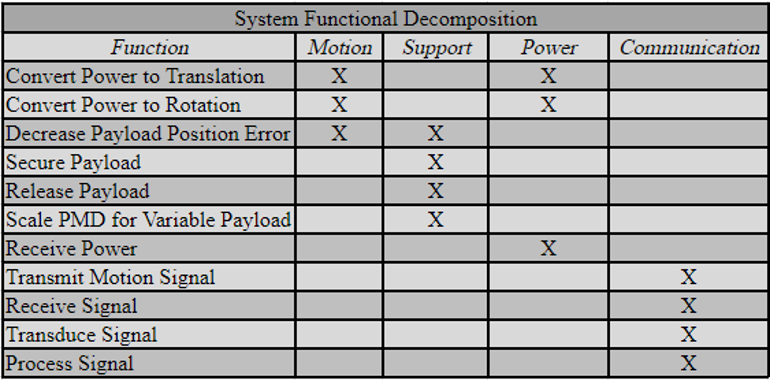 Hierarchy Flow Chart
26
Color Palette
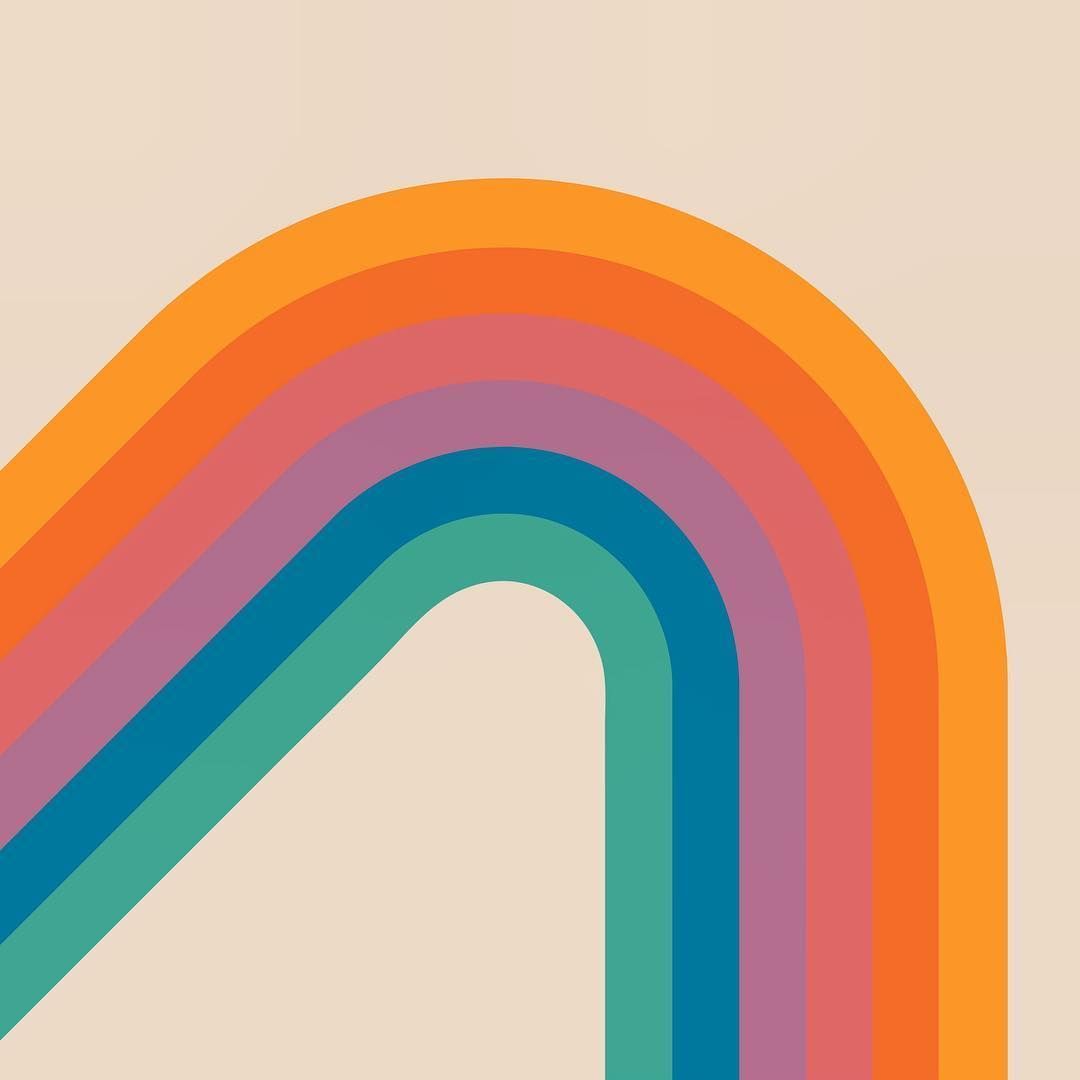 27
Team 517 Icons
Lunar Base Module
Rotate about Z-axis
Rotate about Y-axis
ARROW
LSMS
CLPS Lander
Mobility Chassis
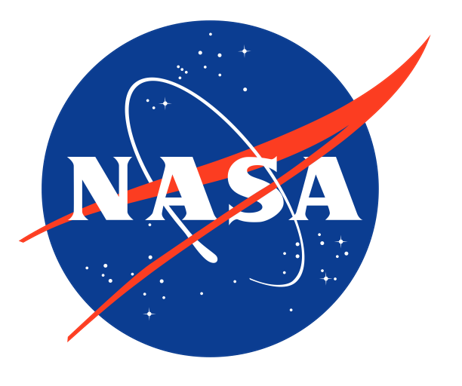 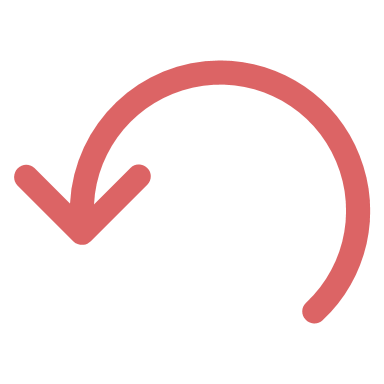 4m
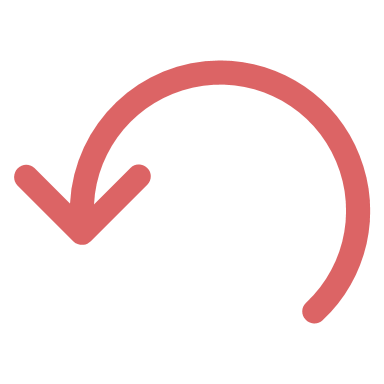 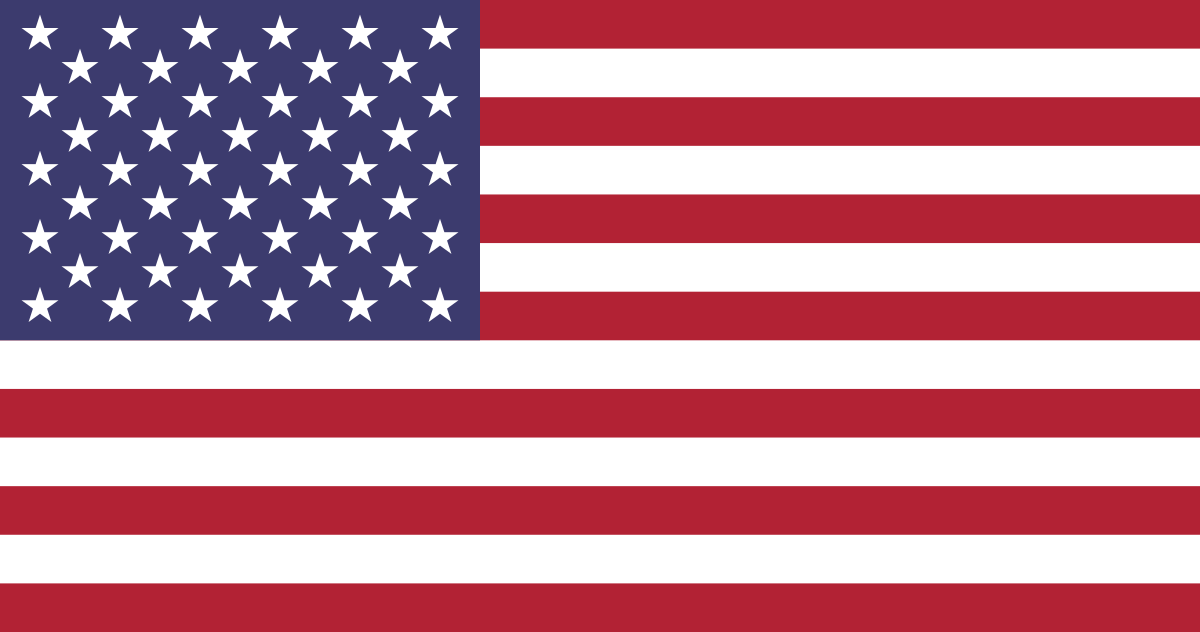 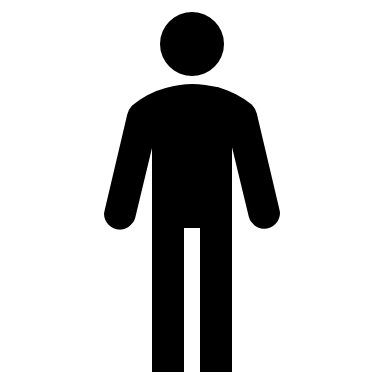 Ryker
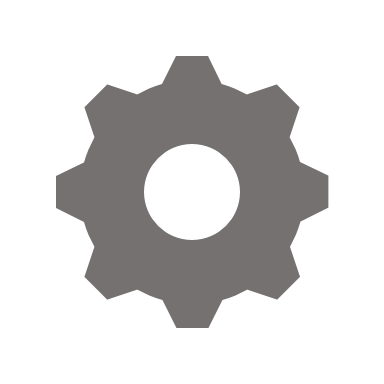 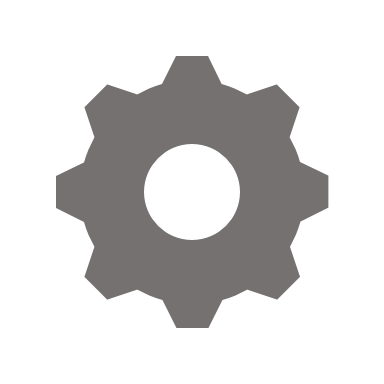 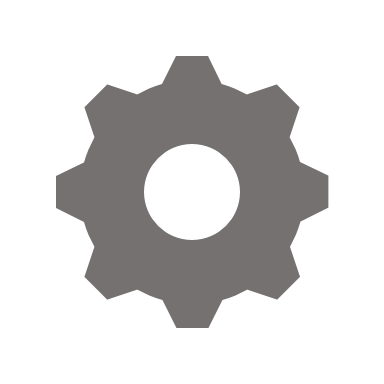 28